Развивайте здоровые духовные и физические привычки
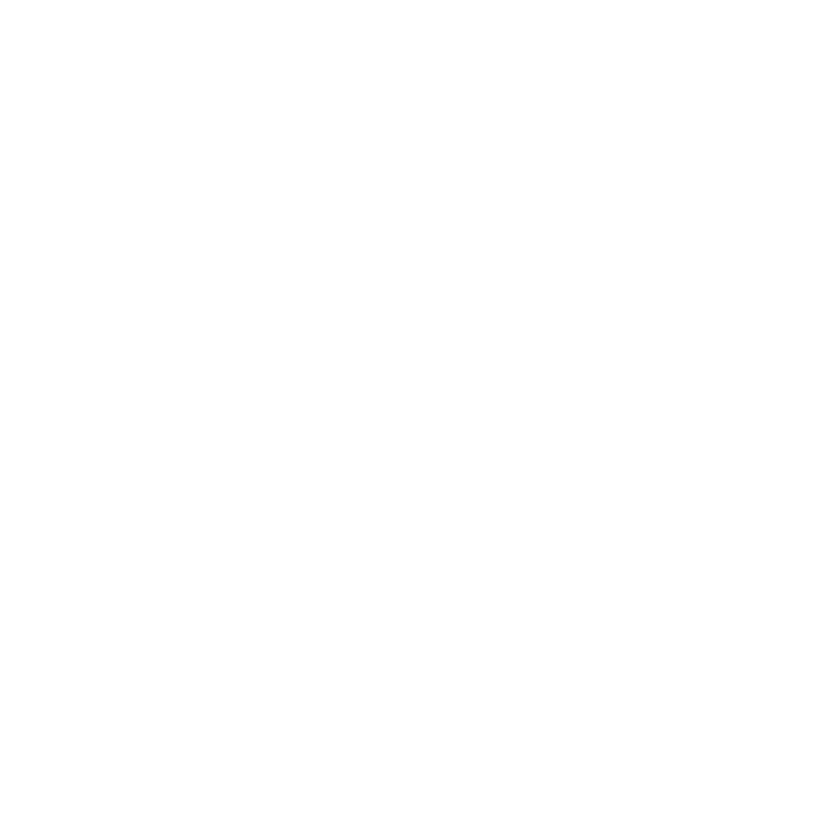 Отдел управления ресурсами
[Speaker Notes: Многие люди знают, какое лекарство нужно принимать или каким народным средством можно воспользоваться при расстройстве желудка, боли в горле или растяжении мышц. 
И если их беспокоит какой-либо физический недуг, они примут необходимые меры, чтобы обратиться к врачу или практикующему специалисту в области здравоохранения.]
ЗДОРОВЫЕ ПРИВЫЧКИ
[Speaker Notes: Обратились бы они к специалисту в области психического здоровья, если бы их тревожили мысли, обуревали чувства и они совершали поступки, вызывающие откровенное беспокойство? Вероятно, нет. И, возможно, из-за пресловутого стыда. Это говорит нам о том, насколько плохо мы подготовлены к тому, чтобы сталкиваться с неблагоприятными психическими и эмоциональными симптомами, как у себя, так и у наших близких. Мы не можем забывать, что наш долг, как Божьих управителей, - управлять своим здоровьем, а полноценного здоровья без психического здоровья не бывает.

ЧТО ТАКОЕ ПСИХИЧЕСКОЕ ЗДОРОВЬЕ? 
Как и в случае с физическим здоровьем, психическое здоровье нельзя определить, как отсутствие болезни. Многие люди страдают и заставляют страдать других от своих симптомов, не зная своего полного диагноза.]
ЗДОРОВЫЕ ПРИВЫЧКИ
Психическое здоровье
поведение
мысли
чувства
[Speaker Notes: Психическое здоровье состоит из трех основных компонентов: мыслей, чувств и поведения. Если человек наслаждается физическим и духовным состоянием; продуктивно использует свои способности; успешно справляется со стрессом; смотрит на прошлое с удовлетворением, на настоящее со спокойствием и на будущее с надеждой; приятно общается с другими; и выполняет свою работу качественно и испытывает от нее удовлетворение, мы можем заключить, что он психически здоров. Люди с психическими и эмоциональными проблемами, как правило, испытывают трудности в одной или нескольких из этих основных областей психического здоровья: мыслях, чувствах/эмоциях и поведении.]
ЗДОРОВЫЕ ПРИВЫЧКИ
Психическое здоровье
поведение
мысли
чувства
[Speaker Notes: Люди, страдающие от нездоровых моделей мышления, могут быть негативно настроены в оценке самих себя, своего окружения, других людей и будущего. Они могут с подозрением относиться к другим, оценивать проблемы только в черных и белых цветах, подходить к решению жизненных вопросов со страхом, накручивая себя, действуя спонтанно и нелогично.
Люди с проблемами на уровне чувств могут расстраиваться, сталкиваясь с небольшими трудностями; испытывать необоснованную зависть; быть нетерпеливыми; легко впадать в уныние; испытывать гнев, негодование, мстительность и отсутствие сочувствия.
Люди с нарушениями поведения могут избегать социальных контактов, проявлять словесную и/или физическую агрессию, плохо выполнять свои обязанности (на работе, в школе или в семье), плакать или смеяться без причины. Они также могут быть склонны к различным зависимостям  (химическим, поведенческим), могут возникнуть проблемы с приемом пищи и сном. Городские жители, могут испытывать трудности с получением удовольствия от жизни и даже могут иметь проблемы с законом.]
ЗДОРОВЫЕ ПРИВЫЧКИ
“Потому что, каковы мысли в душе его, таков и он” 
Притчи 23:7

“Всякий благоразумный действует с знанием” 
Притчи 13:16
[Speaker Notes: Интересно, что эти три области психического здоровья тесно связаны друг с другом: Мысли определяют психологические состояния (чувства, эмоции), которые, в свою очередь, определяют манеру поведения. Библия указывает на эту связь: “Потому что, каковы мысли в душе его, таков и он” (Притчи 23:7) и “Всякий благоразумный действует с знанием” (Притчи 13:16).]
ЗДОРОВЫЕ ПРИВЫЧКИ
“Если мысли неверны, чувства будут неправильными, а мысли и чувства в совокупности составляют моральный облик. .  Если вы поддадитесь своим впечатлениям и позволите своим мыслям течь по руслу подозрений, сомнений и ропота, вы будете одним из самых несчастных смертных, и ваши жизни окажутся неудачными”
Эллен Уайт
Свидетельства для церкви, т.5
[Speaker Notes: Эллен Уайт относит эту проблему не только к области психического здоровья и личного благополучия, но и к нашим моральным устоям: “Если мысли неверны, чувства будут неправильными, а мысли и чувства в совокупности составляют моральный облик. .  Если вы поддадитесь своим впечатлениям и позволите своим мыслям течь по руслу подозрений, сомнений и ропота, вы будете одним из самых несчастных смертных, и ваши жизни окажутся неудачными” (Свидетельства для церкви, т.5)]
Здоровые привычки
Хранить психическое здоровье
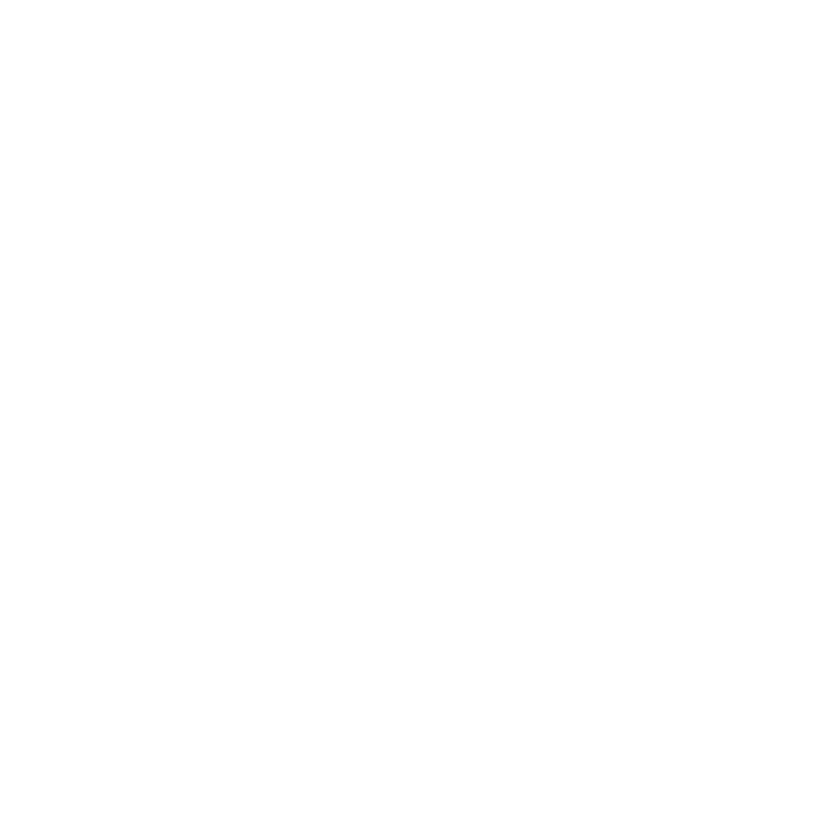 ХРАНИТЬ ПСИХИЧЕСКОЕ ЗДОРОВЬЕ
1.
“Не знаете ли, что тела ваши суть храм живущего в вас Святого Духа, Которого имеете вы от Бога, и вы не свои?” 
1 Коринфянам 6:19 
“Итак, возлюбленные, имея такие обетования, очистим себя от всякой скверны плоти и духа, совершая святыню в страхе Божием” 
2 Коринф. 7:1
[Speaker Notes: “Не знаете ли, что тела ваши суть храм живущего в вас Святого Духа, Которого имеете вы от Бога, и вы не свои?” (1 Коринфянам 6:19). Чаще всего мы рассматриваем это утверждение с точки зрения здоровой пищи, которую мы должны употреблять, и алкоголя, наркотиков и табака, от которых нам следует воздерживаться. Но разве наши умственные процессы, которые составляют исполнительную функцию нашего тела, не являются главной частью Божьего храма? В своем следующем письме апостол Павел пишет тем же верующим в Коринфе, призывая их быть чистыми не только по плоти, но и по духу: “Итак, возлюбленные, имея такие обетования, очистим себя от всякой скверны плоти и духа, совершая святыню в страхе Божием” (2 Коринф. 7:1).]
ЗДОРОВЫЕ ПРИВЫЧКИ
“Мы должны использовать все средства, которые Бог поместил в пределах нашей досягаемости, для управления нашими мыслями и их направлением”
Эллен Уайт
Опубликовано в Ревью энд Геральд, 1967
[Speaker Notes: Мы являемся распорядителями всех материальных и духовных богатств, которые доверил нам Бог. Это включает в себя наш разум, чувства/эмоции и поведение. Мы призваны грамотно и благоговейно распоряжаться не только физическими, но и духовными, психологическими составными нашей жизни. Эллен Уайт говорит: “Мы должны использовать все средства, которые Бог поместил в пределах нашей досягаемости, для управления нашими мыслями и их направлением” (опубликовано в Ревью энд Геральд, 1967).]
ХРАНИТЬ ПСИХИЧЕСКОЕ ЗДОРОВЬЕ
1.
“Не знаете ли, что тела ваши суть храм живущего в вас Святого Духа, Которого имеете вы от Бога, и вы не свои?” 
1 Коринфянам 6:19 
“Итак, возлюбленные, имея такие обетования, очистим себя от всякой скверны плоти и духа, совершая святыню в страхе Божием” 
2 Коринф. 7:1
[Speaker Notes: Мы являемся распорядителями всех материальных и духовных богатств, которые доверил нам Бог. Это включает в себя наш разум, чувства/эмоции и поведение. Мы призваны грамотно и благоговейно распоряжаться не только физическими, но и духовными, психологическими составными нашей жизни.]
Здоровые привычки
Хранить психическое здоровье
Распоряжаться своими мыслями
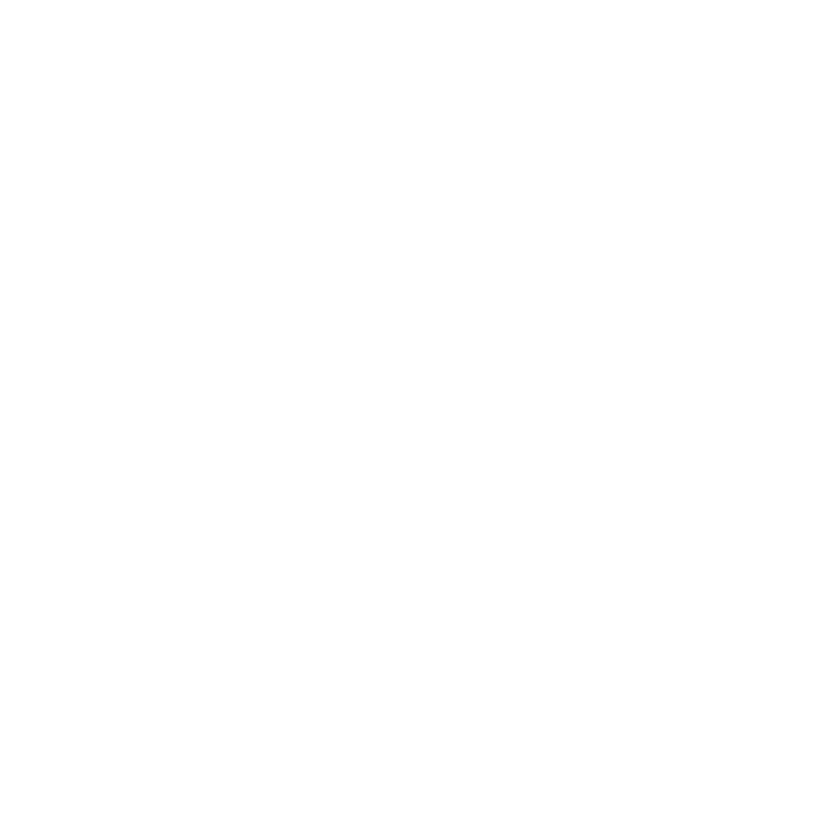 РАСПОРЯЖАТЬСЯ СВОИМИ МЫСЛЯМИ
2.
[Speaker Notes: Психическое здоровье частично зависит от того, как мы обрабатываем мысли. Возьмем, к примеру, беспокойство. Мы можем быть очень озабочены вопросами, которые важны для нашей жизни и жизни наших близких. Мы можем рассмотреть и обсудить возможные решения. Это нормальная реакция. Но когда эти мысли становятся навязчивые, преувеличенные и наша озабоченность тем, что может произойти лишает нас покоя, мы переходим черту в царство беспокойства, которое в лучшем случае бесполезно, а в худшем, может быть предвестником панической атаки и одержимости. С такого рода мышлением нужно бороться, как можно раньше и максимально серьезно.]
РАСПОРЯЖАТЬСЯ СВОИМИ МЫСЛЯМИ
2.
“Ибо из сердца [в голову] исходят злые помыслы, убийства, прелюбодеяние, любодеяния, кражи, лжесвидетельства, хуления. Это оскверняет человека” 
Матфея 15:19, 20
[Speaker Notes: Другой пример - негативное мышление.
 (“Этот финансовый кризис никогда не закончится” или “Я не буду приспосабливаться к своему новому боссу”). Некоторые люди применяют этот образ мышления к большинству ситуаций, с которыми они сталкиваются. На протяжении десятилетий, в литературе по психологии пишут, что люди, выбравшие такой образ мышления, подвергаются более высокому риску депрессивного, тревожного, унылого настроения, чем население в целом.
Как управляющий своими мыслями, я должен найти способы рассеять ошибочные, негативные и разрушительные мысли. С Божьей помощью я могу целенаправленно сосредоточить свои мысли на содержании, которое будет питать мой разум (Филиппийцам 4:8). Мы знаем, что религиозные практики, такие как чтение Псалмов или притч из Библии могут помочь нам рассеять нежелательные мысли и способствовать утешению и положительным эмоциям.
Наконец, и это самое главное, неправильное мышление приведет к моральному осквернению. Это имел в виду Иисус, когда сказал, что “Ибо из сердца [в голову] исходят злые помыслы, убийства, прелюбодеяние, любодеяния, кражи, лжесвидетельства, хуления. Это оскверняет человека” (Матфея 15:19, 20). Этот принцип может быть надежным руководством для того, чтобы оградить себя от мыслей, которые приводят нас к аморальным поступкам.]
Здоровые привычки
Хранить психическое здоровье
Распоряжаться своими мыслями
Управлять своими эмоциями
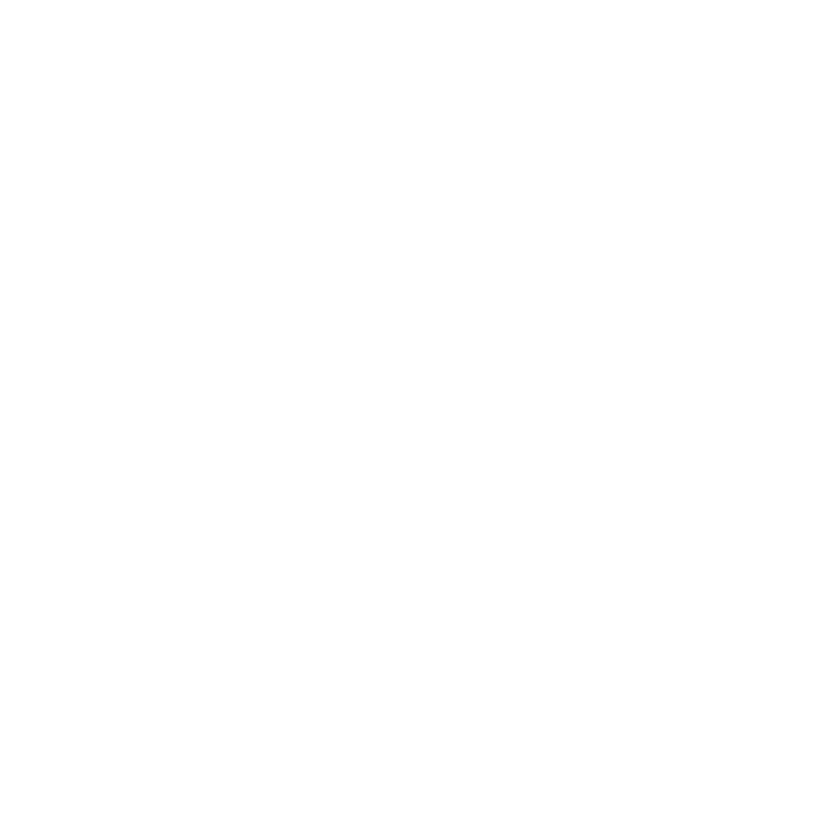 [Speaker Notes: Эмоции обычно следуют за мыслями; вот почему управление нашими мыслями так важно, чтобы избежать вредных настроений и способствовать здоровому. Эмоции также иногда могут возникать из-за других людей, окружающей среды или могут возникать без видимой причины. Даже когда это вызвано обстоятельствами, я, как личность разумная и умеющая себя контролировать, должен научиться управлять негативными эмоциями и трансформировать их в позитивные. Я также могу извлечь пользу, научившись переносить болезненные эмоциональные переживания, которые неизбежны, заручившись надеждой и силой, посылаемой Богом.]
УПРАВЛЯТЬ СВОИМИ ЭМОЦИЯМИ
3.
«Истинно, истинно говорю вам: вы восплачете и возрыдаете, а мир возрадуется; вы печальны будете, но печаль ваша в радость будет.
	Женщина, когда рождает, терпит скорбь, потому что пришёл час её; но когда родит младенца, уже не помнит скорби от радости, потому что родился человек в мир.
	Так и вы теперь имеете печаль; но Я увижу вас опять, и возрадуется сердце ваше, и радости вашей никто не отнимет у вас;
	и в тот день вы не спросите Меня ни о чём. Истинно, истинно говорю вам: о чём ни попросите Отца во имя Моё, даст вам.
	Доныне вы ничего не просили во имя Моё; просите, и получите, чтобы радость ваша была совершенна».
 от Иоанна 16:20-24
[Speaker Notes: Полезный отрывок, помогающий справиться с негативными эмоциями (главным образом, с несчастьем), содержится в Евангелии от Иоанна 16:20-24. В этом отрывке Иисус говорит о несправедливости жизни, например, когда Его учеников преследуют за то, что они поступают правильно. Иисус обещает, что их горе превратится в радость. Он предупреждает, что горе будет, но уверяет верующего, что помощь придет так же быстро, сравнивая это с тем, как острая боль рожающей матери быстро сменяется радостью, когда рождается ее ребенок. Иисус знал, что большая часть человеческих страданий связана с болезненными эмоциями из прошлого, и Он уверяет нас, что неприятные воспоминания о прошлом, в конечном счете, будут стерты. Хотя горе иногда неотвратимо (стих 22), а боль иногда может нести в себе смысл, Иисус указывает нам на постоянную радость, которую Он подарит Своим детям по возвращении и которую никто не сможет отнять (стих 22).]
Здоровые привычки
Хранить психическое здоровье
Распоряжаться своими мыслями
Управлять своими эмоциями
Управлять своим поведением
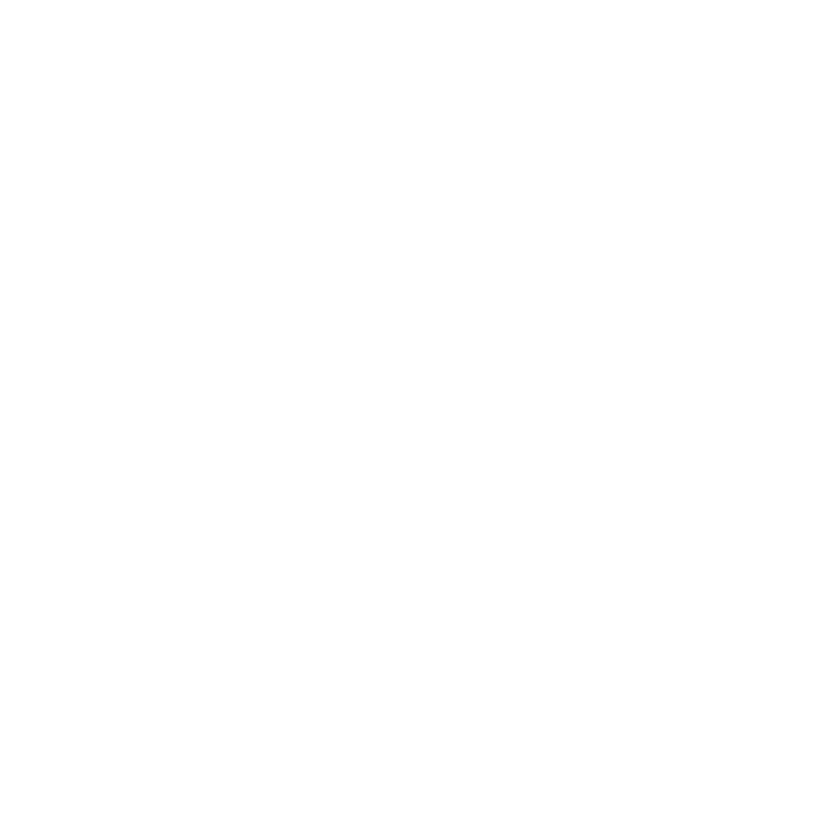 [Speaker Notes: Большинство форм поведения возникают в результате мыслей и чувств, отсюда важность управления мышлением. Некоторые виды поведения также приводят к эмоциональным и психическим расстройствам, выступая в качестве триггеров (раздражителей) для психики человека. Возьмем в пример зависимость. Тот, кто пристрастился к какому-либо веществу, теряет самоконтроль. Это приводит к страстным желаниям, принуждению, чувству вины и т.д. Регулярное употребление приводит к привыканию организма к веществу, усиливает зависимость и создает серьезные проблемы для человека, его близких и общества в целом.]
УПРАВЛЯТЬ СВОИМ ПОВЕДЕНИЕМ
4.
“Служите друг другу, каждый тем даром, какой получил, как добрые домостроители многоразличной благодати Божией.” 
1 Петра 4:10
[Speaker Notes: Многие считают, что они не могут быть жертвами зависимости, поскольку никогда не употребляют алкоголь или наркотики. Но существуют также поведенческие пристрастия, такие как порнография, азартные игры или интернет-игры. Попав на “крючок”, люди испытывают почти идентичные симптомы, характерные для химической зависимости. Даже необходимые в жизни вещи, такие как еда, работа, деньги, покупки или интернет, могут вызвать привыкание, если использовать это неумеренно.  Да, психическое здоровье - это такой же актив, как физическое здоровье, таланты, деньги или имущество. Все это доверено нам для того, чтобы приносить славу Богу и служить другим. Мы должны понимать, как развивать их, беречь и использовать на служение Господу, которое является служением нашим ближним, мужчинам и женщинам, точно так же, как писал Петр: “Служите друг другу, каждый тем даром, какой получил, как добрые домостроители многоразличной благодати Божией.” (1 Петра 4:10).]
УПРАВЛЯТЬ СВОИМ ПОВЕДЕНИЕМ
4.
«Я верю, как делала это в течение многих лет, что здоровье наших людей значительно улучшится, если мы будем ставить Бога на первое и лучшее место во всем — в  аппетите, вкусовых и других привычек , за которыми следует тщательно следить”.
Эллен Уайт
Письма и рукописи, том 4 (1883-1886), Письмо 92а, 1886
[Speaker Notes: Размышлял о глубокой мысли, написанной Эллен  Уайт: “Истина и слава Божья неразделимы; для нас невозможно, имея Библию в пределах нашей досягаемости, поклоняться  Богу, следуя за ошибочными мнениями. Многие утверждают, что не имеет значения, во что человек верит, если его жизнь добропорядочная. Но жизнь формируется верой. Если свет и истина находятся в пределах нашей досягаемости, и мы пренебрегаем привилегией слышать и видеть их, мы фактически отвергаем их; мы выбираем тьму, а не свет”.
Я хочу выбрать свет! Я хочу выбрать Иисуса! Я хочу верой ставить Бога на первое место во всех сферах своей жизни, включая управление тем, что Он мне дал. 
Что решаете вы?]
Здоровые привычки
Хранить психическое здоровье
Распоряжаться своими мыслями
Управлять своими эмоциями
Управлять своим поведением
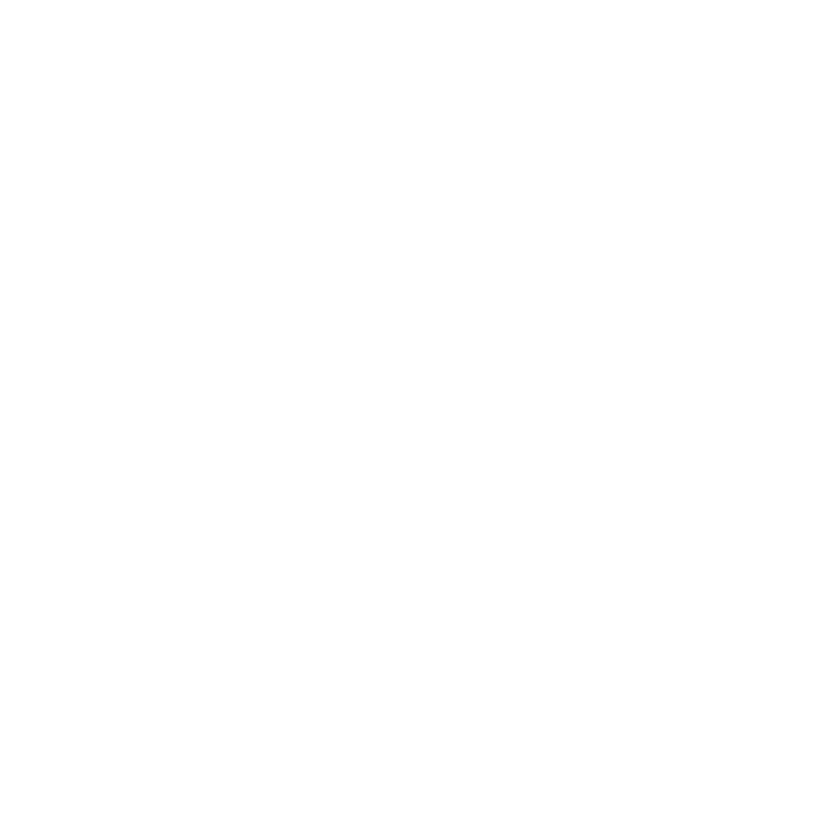 [Speaker Notes: Выработайте одну новую здоровую привычку, чтобы лучше служить Господу своим разумом!]